Bericht zur Evaluation des Studienprogramms Bachelor Sportwissenschaft
-Ausführliche Befragungsergebnisse
Evaluationsgremium zur Evaluation des Studienprogrammes Bachelor Sportwissenschaft
Universität Bern, November 2022
1
Evaluation des BSc Sportwissenschaft
Mitglieder des Evaluationsgremiums
2
Ziele der Evaluation
„Die Universität Bern ist auf der Basis nationaler Gesetzgebung verpflichtet, die Qualitätssicherung und -entwicklung (QSE) ihrer Kernaufgaben Lehre, Forschung und Weiterbildung zu gewährleisten und zu dokumentieren“(QSE-Kommission der Universität Bern, 2021)
7 bis 8-jähriger Evaluationszyklus für Studienprogramme
„Nach beinahe 17 Jahren und vor dem Hintergrund der strukturellen Veränderungen am Institut für Sportwissenschaft in den vergangenen Jahren (für Details siehe Strukturkommissionsbericht des ISPWs) drängt sich eine Revision der BSc-Programme auf.“
„Gleichzeitig soll die im Rahmen der Revision zwingend durchzuführende Evaluation genutzt werden, um verschiedene Evaluationskriterien vertieft abzuklären und gegebenenfalls entsprechende Anpassungen vorzunehmen.“
3
Kriterien für die Studienprogrammevaluation
Entwicklung Evaluationskonzept
Das Evaluationsgremium legt geeignete Teilkriterien fest. Deren Auswahl und Gewichtung ergibt sich aus den im Evaluationskonzept definierten Zielen. Anhand der Teilkriterien und der darin betrachteten Aspekte wird die Qualität der Lehre evaluiert. Der Leitfaden sieht folgende Hauptkriterien vor:

die Qualität der Lehre im Studienprogramm
die Rahmenbedingungen des Studienprogramms
die Entwicklungsfähigkeit des Studienprogramms
die Relevanz des Studienangebots für Wissenschaft, Gesellschaft, Kultur, Arbeitsmarkt
4
Kriterien für die Studienprogrammevaluation
Evaluationskonzept (zu erhebende Daten…)
Online-Befragung

Akutelle BSc-Studierende

Angepasster QSE-Fragebogen
8 Frageblöcke (52 Fragen)
Fokusgruppengespräche

MSc-Studierende & Doktorierende

Selbstentwickelter Interviewleitfaden*
*Unterstützung Nina Kaczmarek & Julia Hernandez (SSR Basismodul)
4
Online-Befragung BSc-Studierende
Informationen zur Befragung
Umfragezeitraum: 23. März 2022 bis 07. April 2022
618 Studierende wurden kontaktiert (643 E-Mailadresse davon 25 ungültig)
260 Teilnehmende (Rücklaufquote: 42.1%)
vollständig ausgefüllt: 194 (Rücklaufquote: 31.4%; unvollständig ausgefüllt: 60)
Vorsicht: COVID19
6
Online-Befragung BSc-Studierende
1
Deskriptive Daten
Online-Befragung BSc-Studierende
1
Deskriptive Daten
Fragen zu den Studieninhalten
2
Inwieweit stimmen Sie mit Blick auf den BSc-Sportwissenschaft den folgenden Aussagen zu?
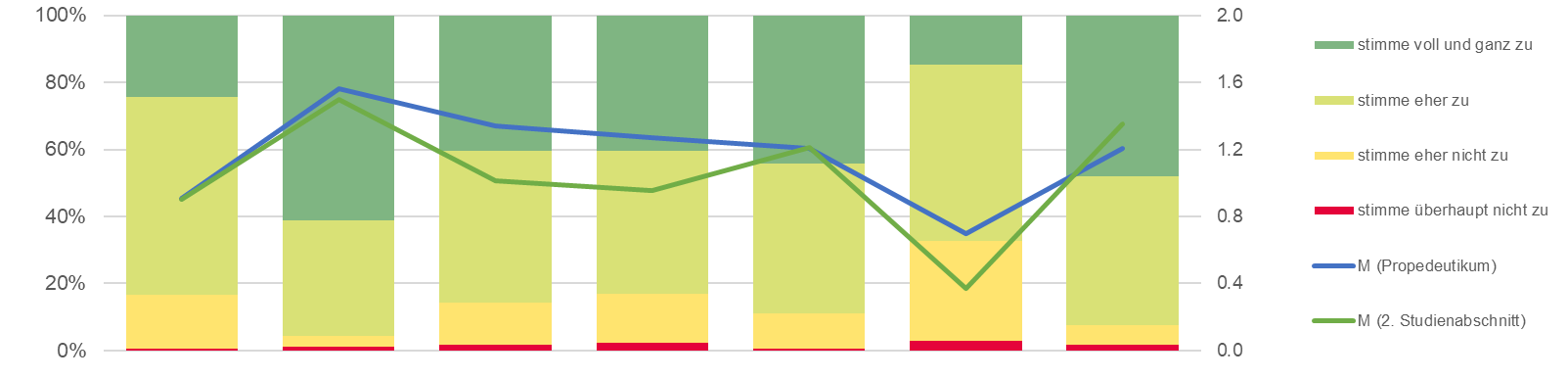 Fragen zum Studienaufbau
3
Wie zufrieden sind Sie mit Blick auf den BSc-Sportwissenschaft im Allgemeinen mit…
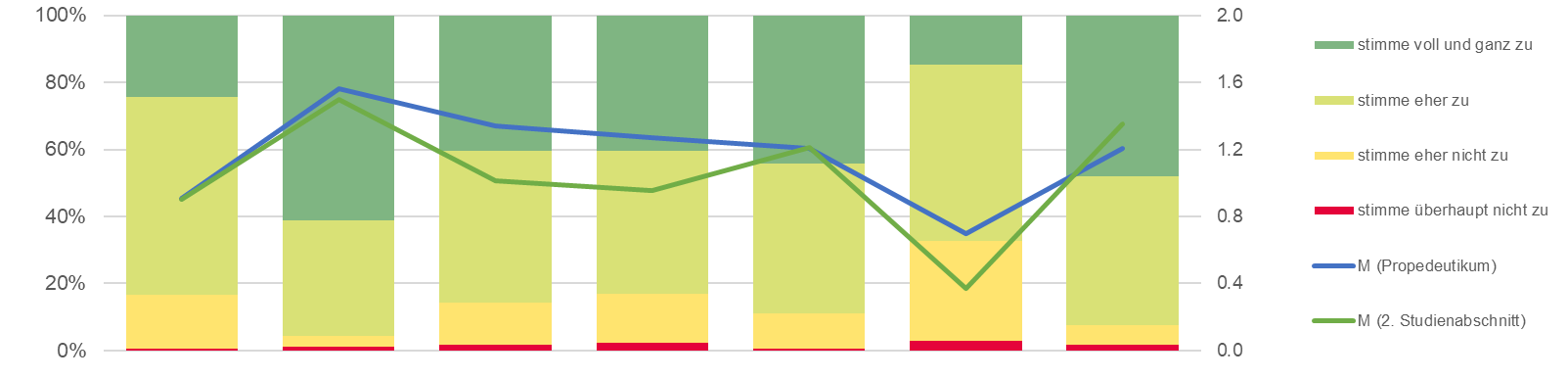 Fragen zur Studierbarkeit
4.1
Wie beurteilen Sie die folgenden Aspekte 
des BSc-Sportwissenschaft insgesamt?
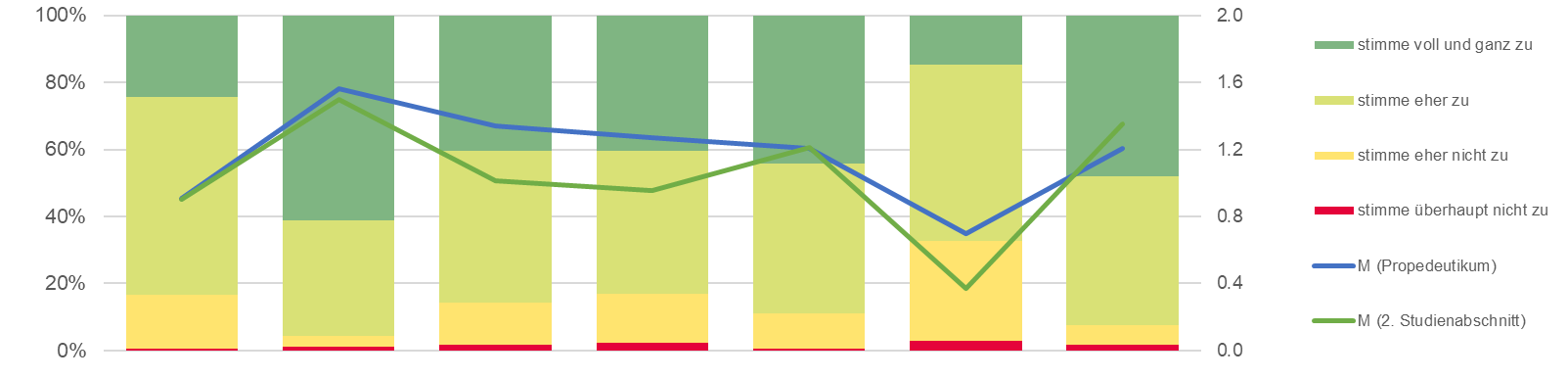 Fragen zur Studierbarkeit
4.2
Inwieweit stimmen Sie mit Blick auf den BSc-Sportwissenschaft den folgenden Aussagen zu?
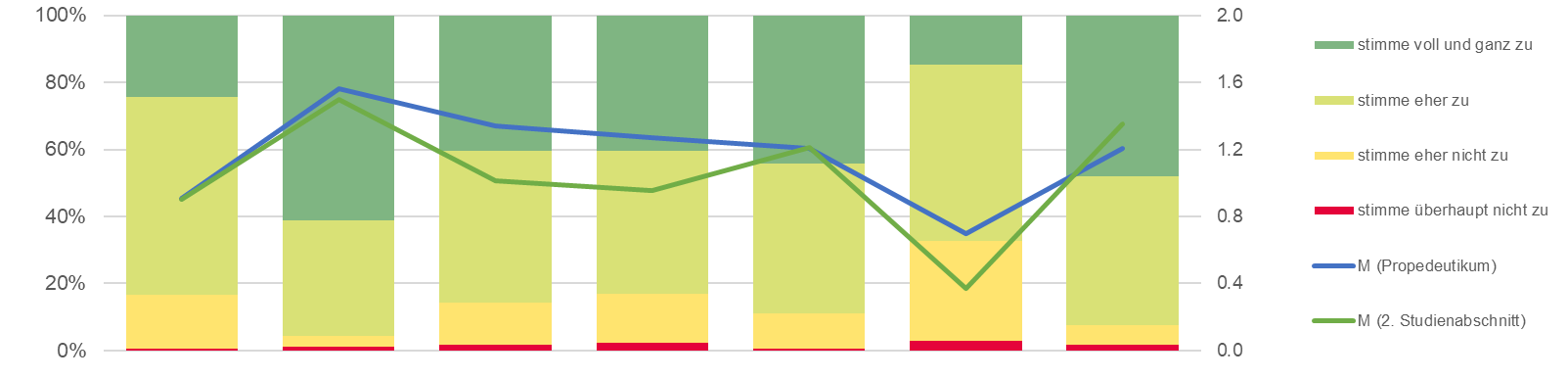 Fragen über Erwartungen und Zufriedenheit
5.1
Inwieweit stimmen Sie mit Blick auf den BSc-Sportwissenschaft den folgenden Aussagen zu?
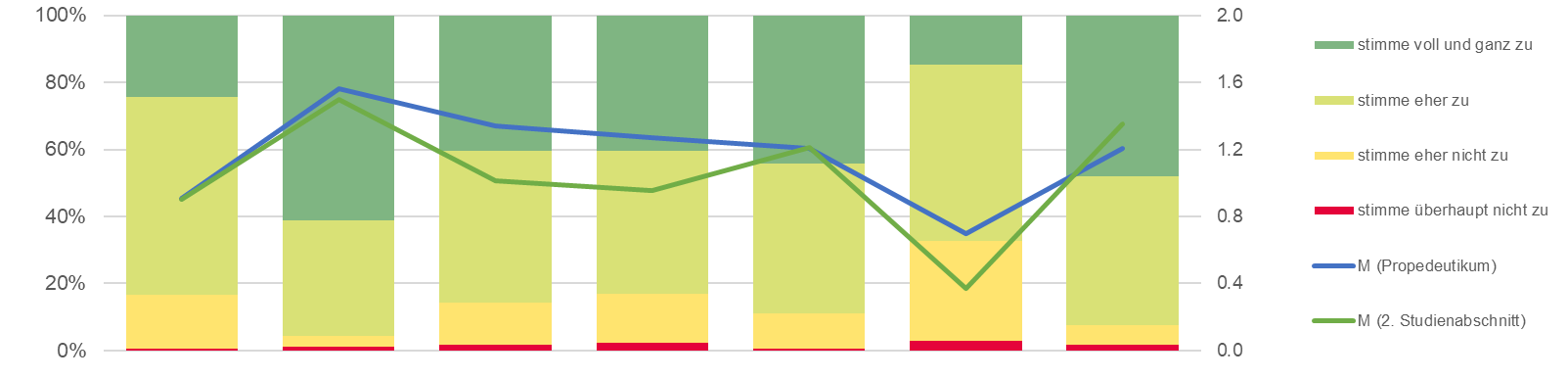 Fragen über Erwartungen und Zufriedenheit
5.4
Wie zufrieden sind Sie mit Blick auf den BSc-Sportwissenschaft im Allgemeinen mit…
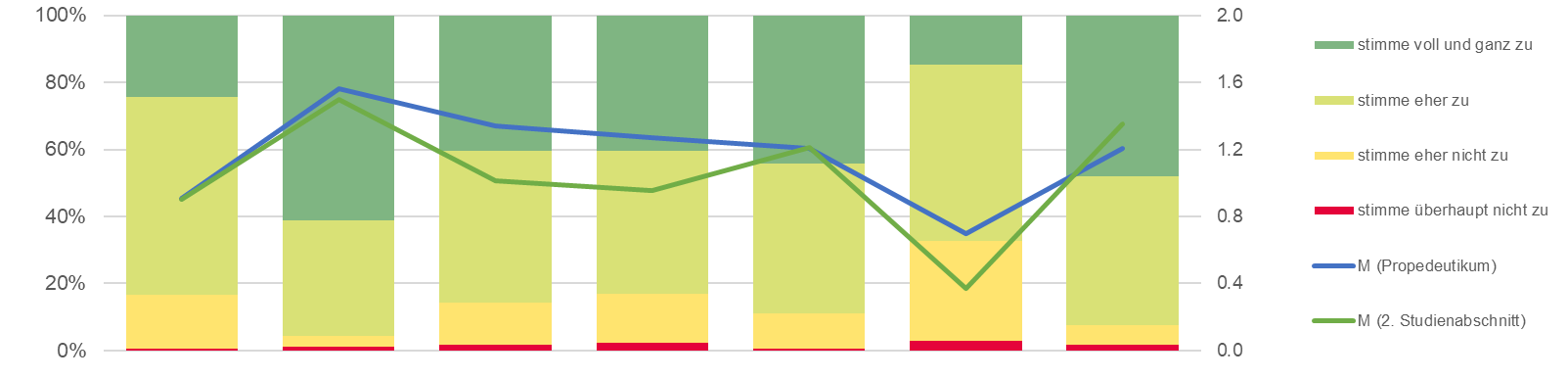 Fragen über Erwartungen und Zufriedenheit
5.5
Personen mit ähnlichen Studieninteressen kann ich
das Studium in Bern ohne Weiteres empfehlen?
Fragen zur Kommunikation und Beratung
6
Wie informativ finden Sie die folgenden Kommunikationskanäle 
und Informationsquellen für Ihre Anfragen rund um den BSc-Sportwissenschaft?
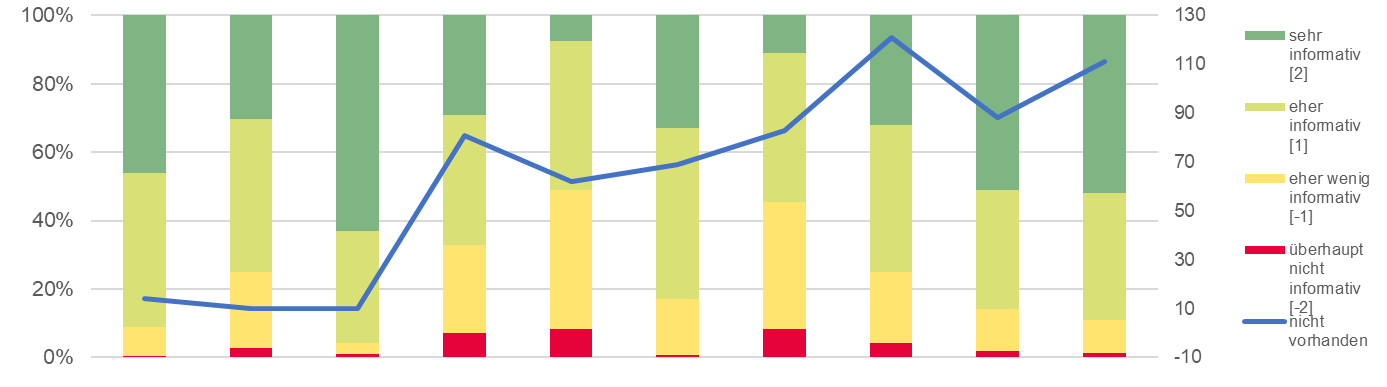 Nicht bekannt/benötigt?
Fragen zur Infrastruktur
7
Wie zufrieden sind Sie mit Blick auf den BSc-Sportwissenschaft im Allgemeinen mit…
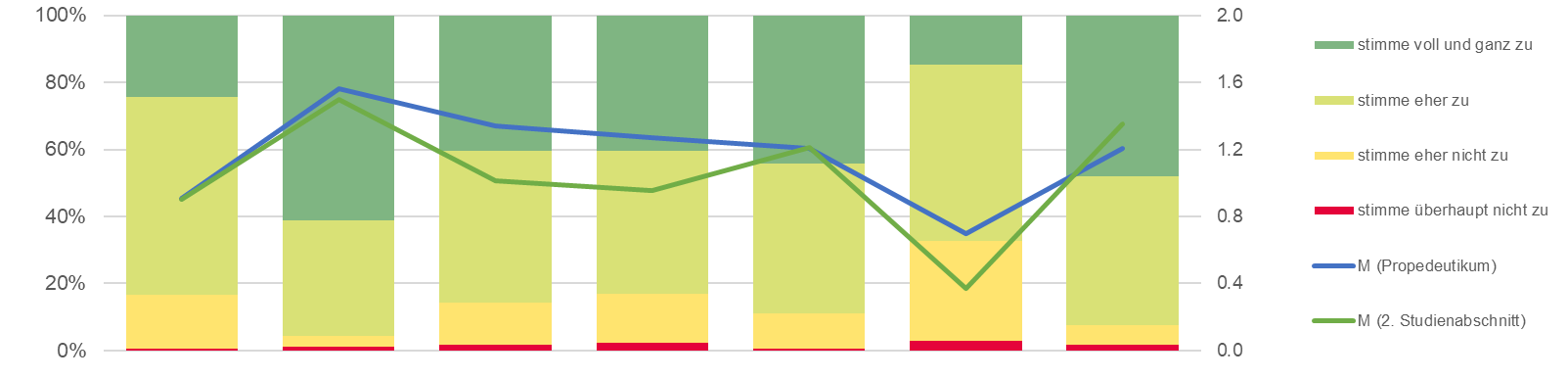 Fokusgruppengespräche
Allgemeine Informationen
Doktorand*innen am 10. März 2022
Masterstudent*innen am 14. März 2022
6
Fokusgruppengespräche
Ergebnisse
6
Fokusgruppengespräche
Ergebnisse
6
Fokusgruppengespräche
Ergebnisse
6
Fokusgruppengespräche
Ergebnisse
6